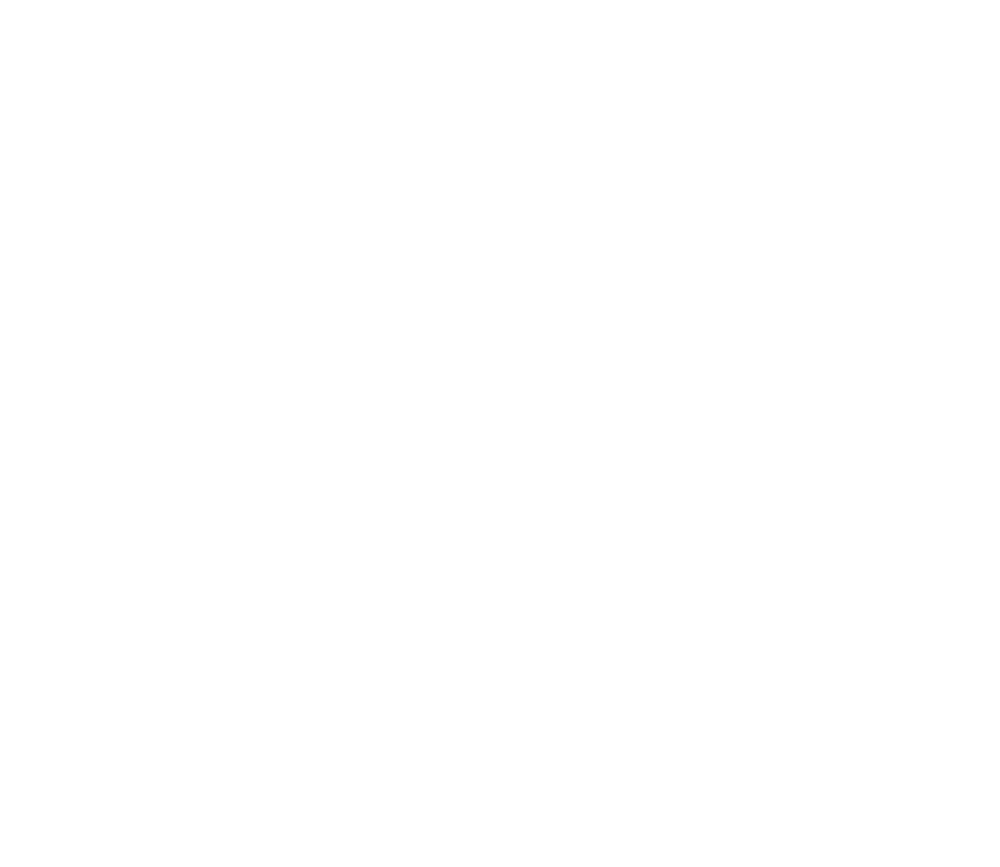 Vakcinācija pret 
Covid – 19 ar papildu devu
5.10.2021
Vakcinācija pret  Covid – 19 ar papildu devu
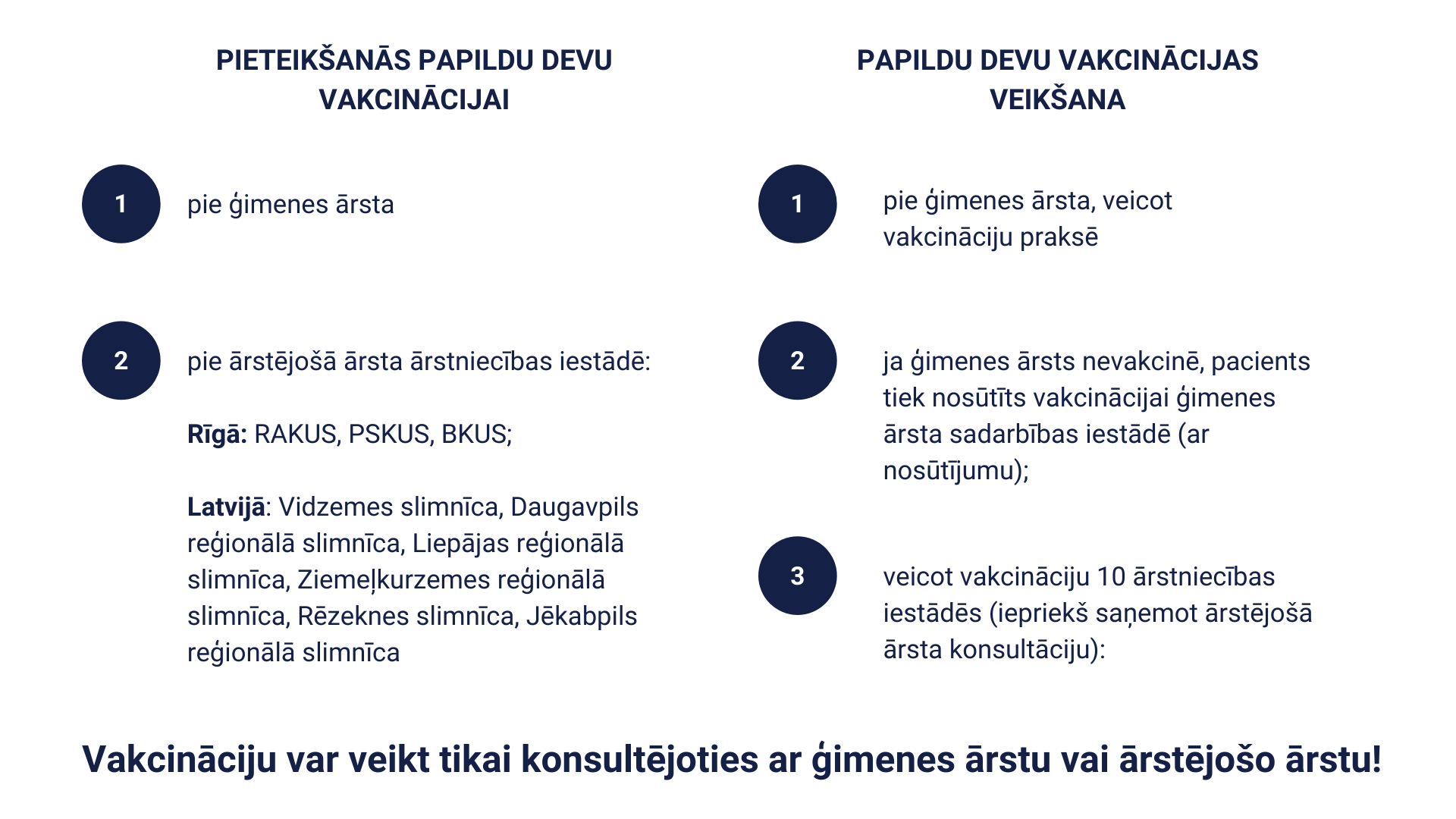 Avots: NVD
Covid-19 vakcinācijas plāns
Veselības Ministrija
Vakcinācija pret  Covid – 19 ar papildu devu
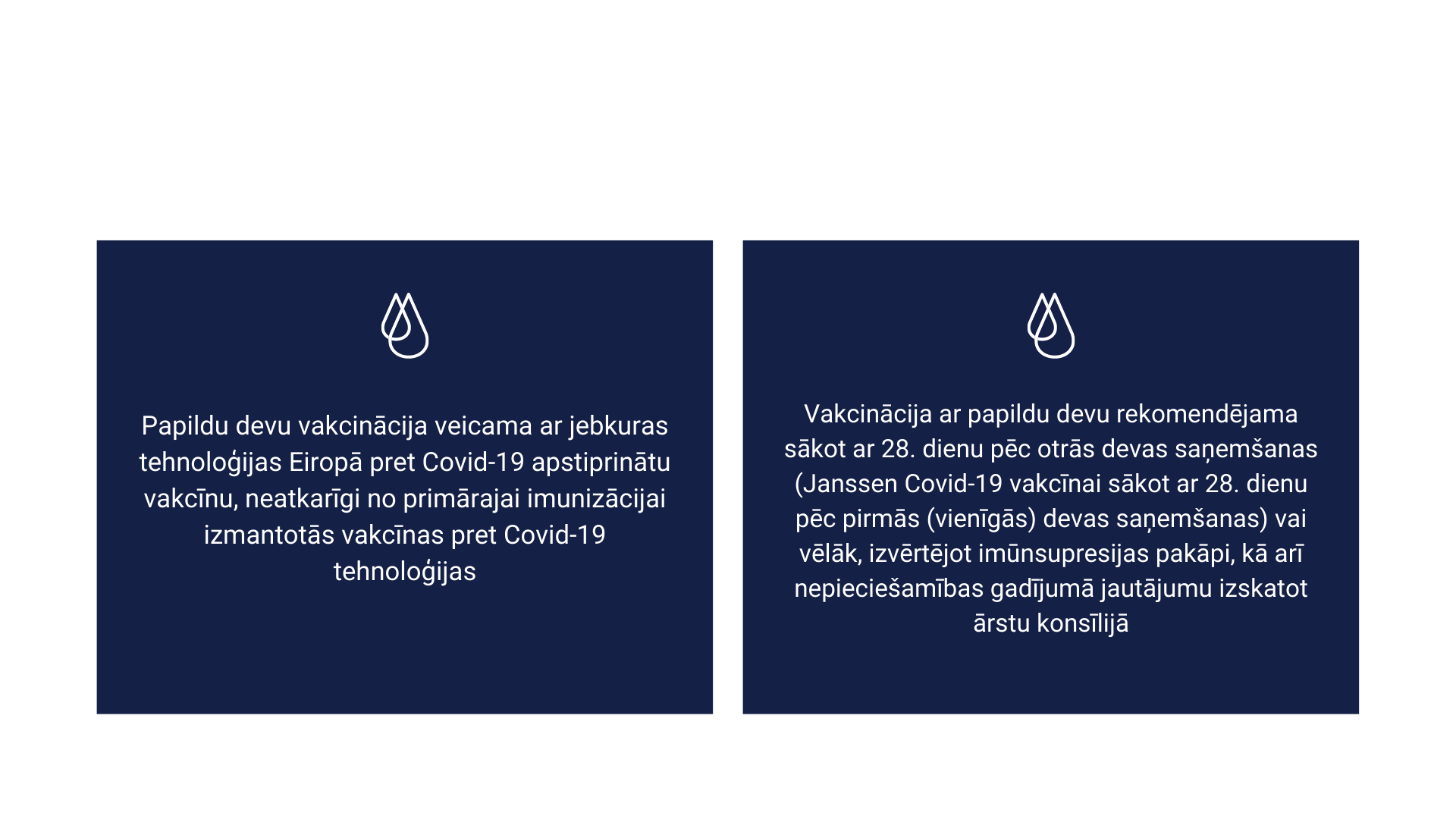 Avots: NVD
Covid-19 vakcinācijas plāns
Veselības Ministrija
Vakcinācija pret  Covid – 19 ar papildu devu
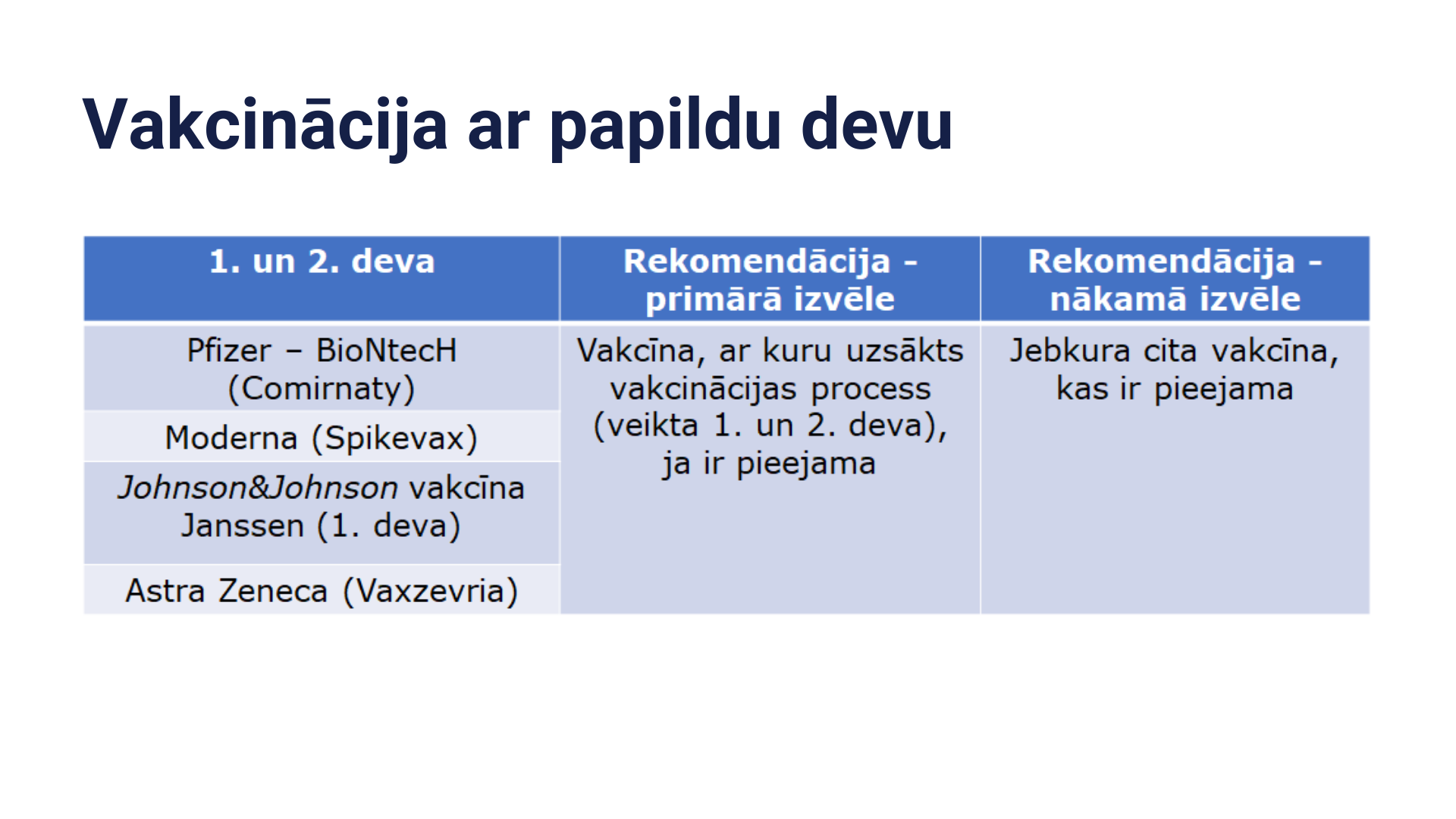 Avots: NVD
Covid-19 vakcinācijas plāns
Veselības Ministrija
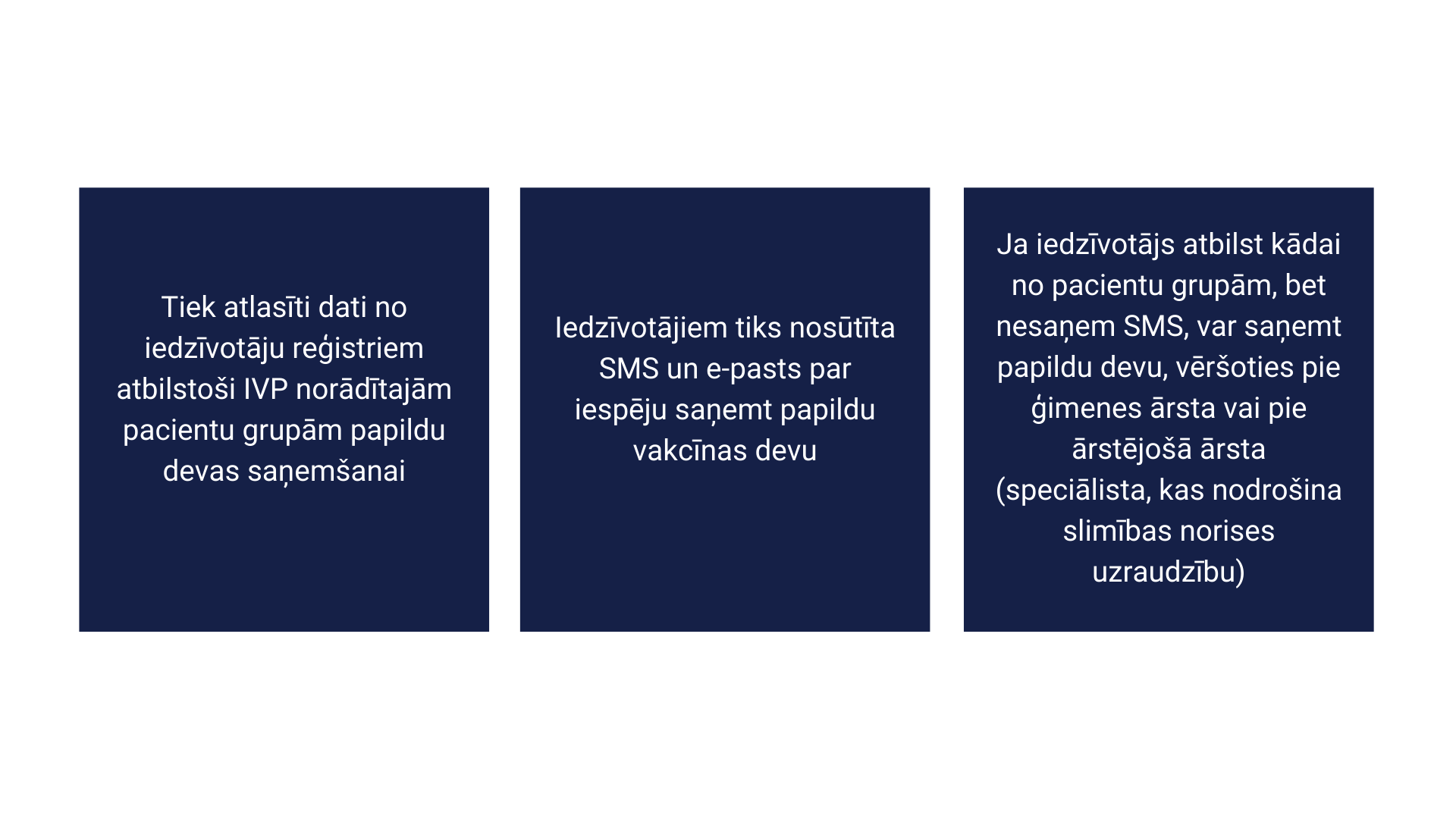 Iedzīvotāju informēšana
Ģimenes ārstu un ārstniecības iestāžu kontaktinformācija un adreses atrodama: https://www.vmnvd.gov.lv/lv/vakcinacija-iedzivotajiem
Avots: NVD
Covid-19 vakcinācijas plāns
Veselības Ministrija
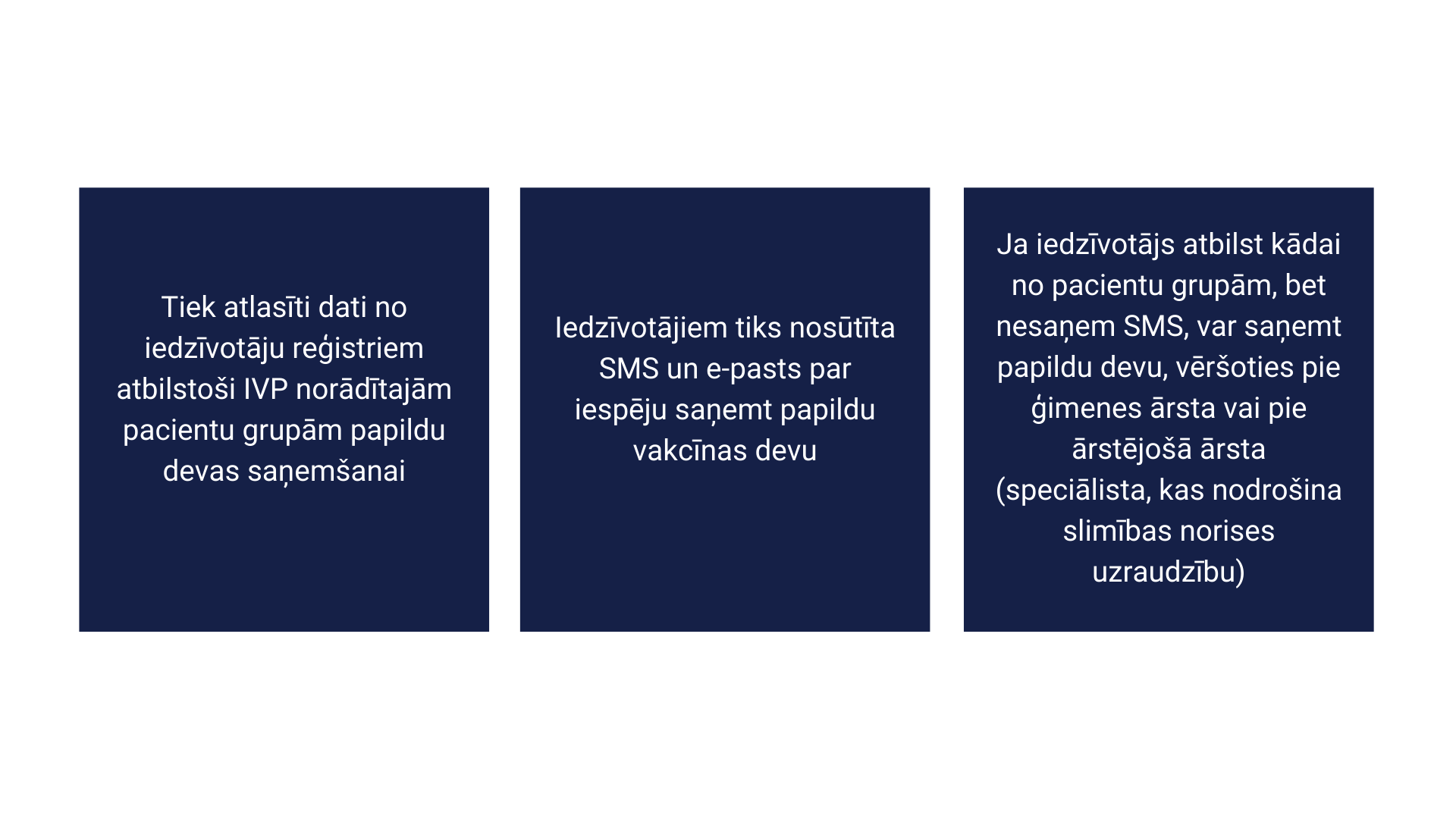 ieraksts
Ģimenes ārstu un ārstniecības iestāžu kontaktinformācija un adreses atrodama: https://www.vmnvd.gov.lv/lv/vakcinacija-iedzivotajiem
Avots: NVD
Covid-19 vakcinācijas plāns
Veselības Ministrija
Vakcinācijas fakta dokumentēšana e- veselībā
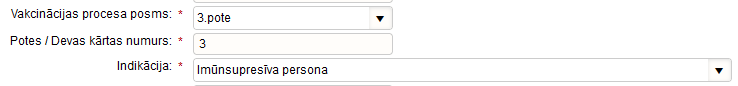 Avots: NVD
Covid-19 vakcinācijas plāns
Veselības Ministrija
Cita informācija
No 11.10.21 stājas spēkā 2021.gada  28. septembra Ministru kabineta noteikumi Nr. 662  "Epidemioloģiskās drošības pasākumi Covid-19 infekcijas izplatības ierobežošanai»
https://www.vestnesis.lv/op/2021/191A.1
 
Paplašināts vakcinējamo personu loks	personas, kas saņēmušas Latvijas nacionālo ilgtermiņa D vīzu.
Personām tiek nodrošināta vakcīnu izvēle 
personām tiek nodrošināta iespēja izvēlēties Latvijā pieejamo vakcīnu pret Covid-19 infekciju atbilstoši konkrētajai personai noteiktajām medicīniskajām indikācijām. Ja personai nav medicīnisku indikāciju konkrēta vakcīnas veida izmantošanai, ir tiesības izvēlēties starp tām vakcīnām, kas ir pieejamas konkrētajā vakcinācijas iestādē.
Avots: NVD
Covid-19 vakcinācijas plāns
Veselības Ministrija
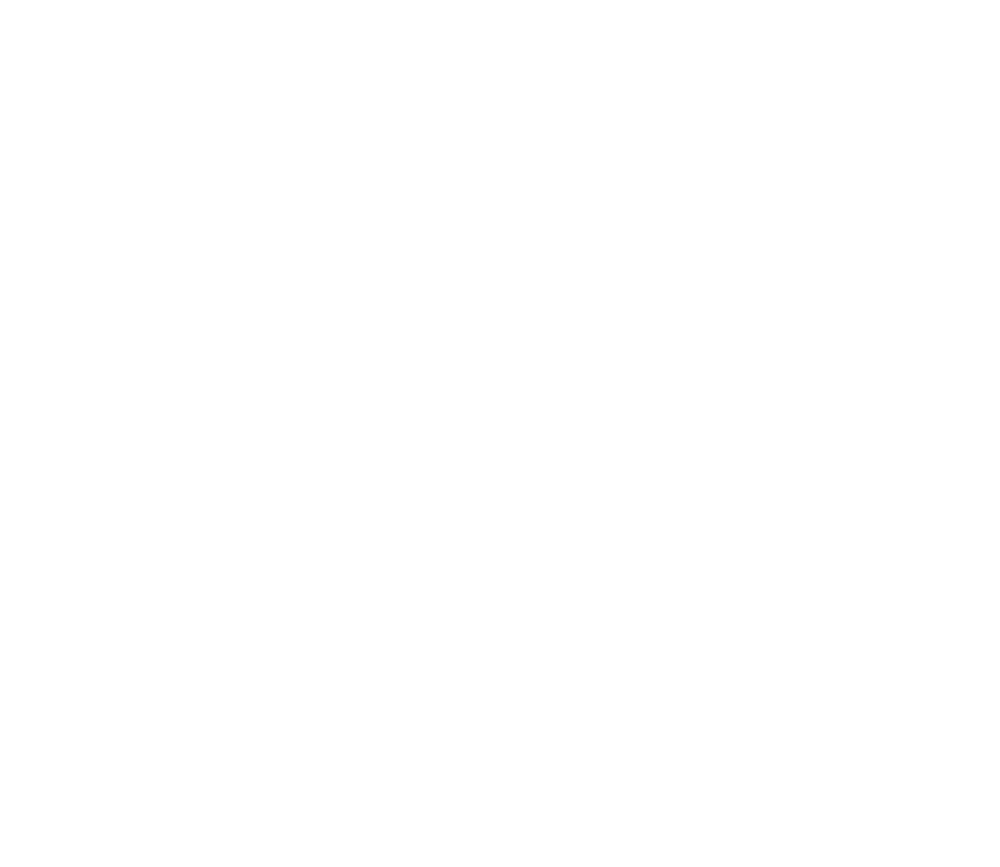 Paldiespar uzmanību!